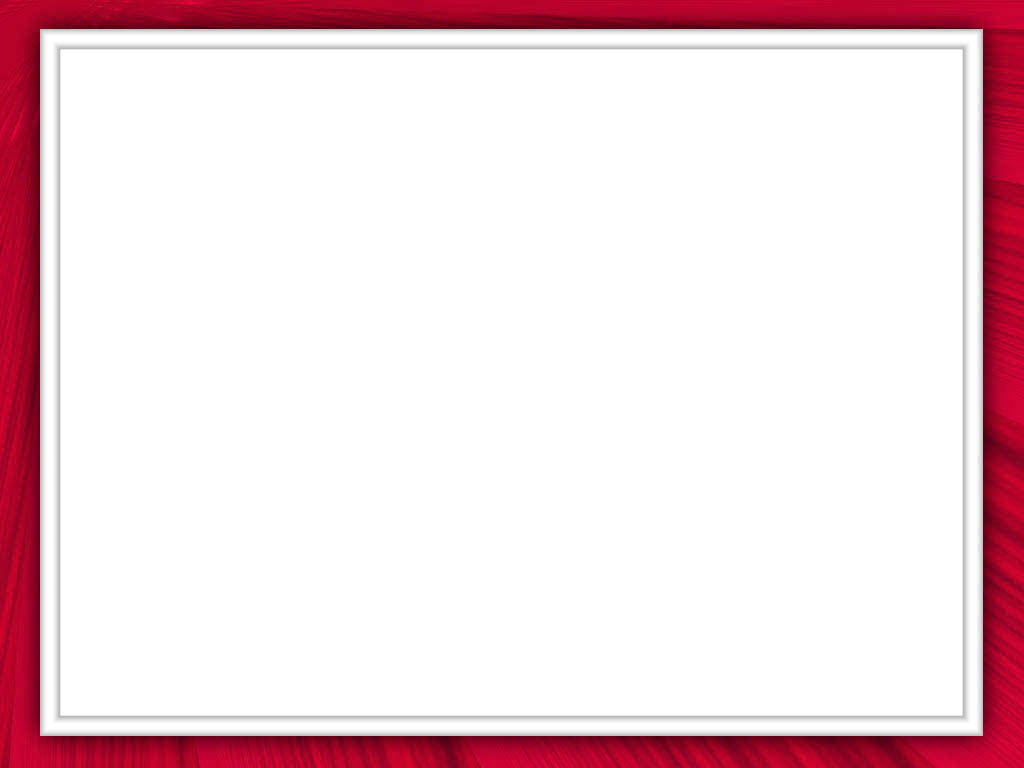 Государственные 
символы
России
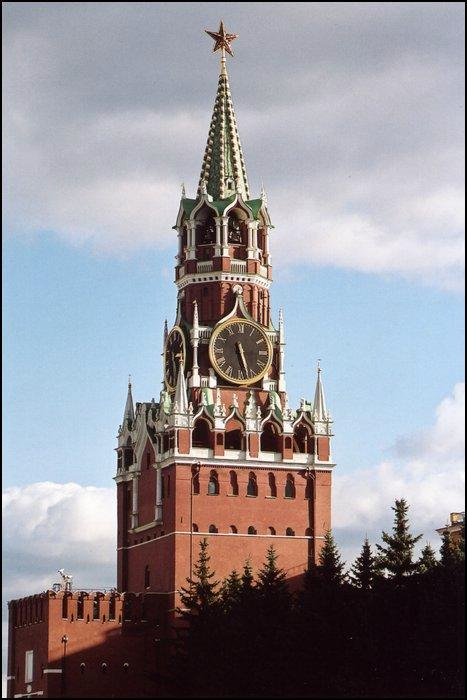 Автор: Мясникова Ольга Юрьевна,
учитель МАОУ СОШ № 2,
р.п. Красные Баки.
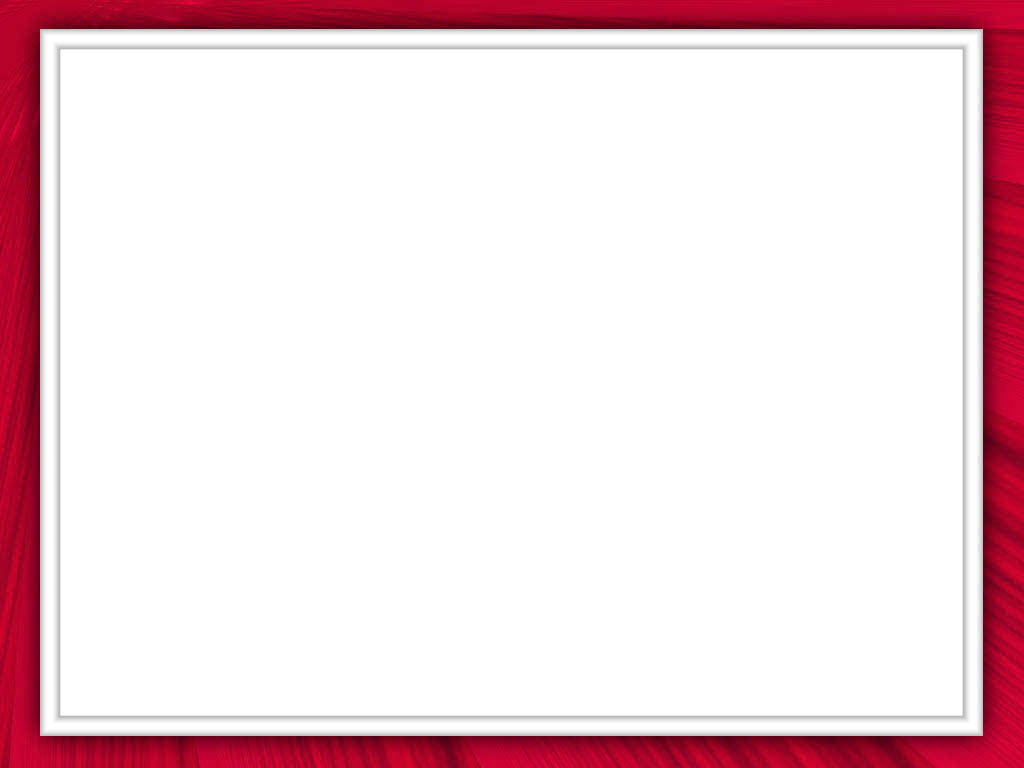 Символы – это условные знаки или изображения, имеющие для человека или целого народа очень важное значение
Государственные символы России
Флаг
Герб
Гимн
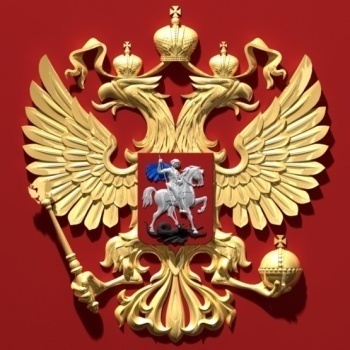 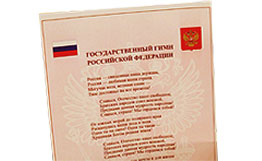 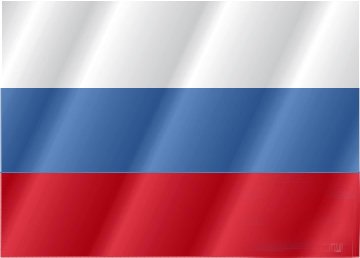 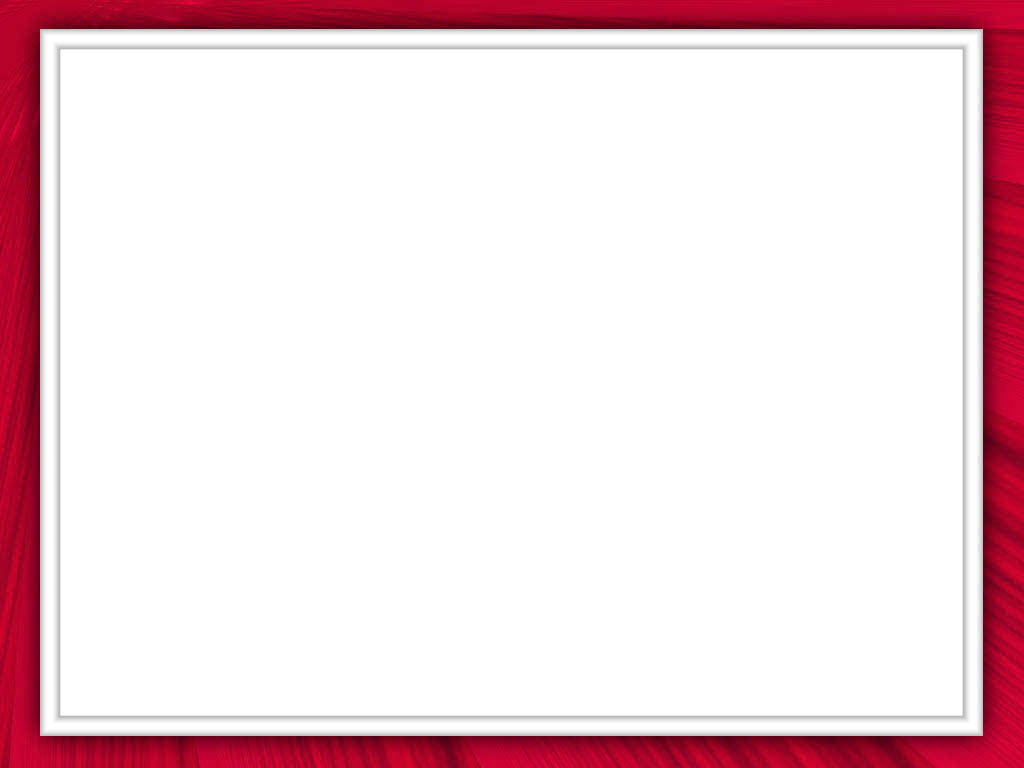 Государственный флаг России
Впервые трехцветный флаг был поднят  в 1669 году на военном корабле «Орел». Почти десятилетие на рубеже XVII – XVIII вв. трехцветный флаг служил боевым знаменем России.
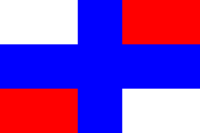 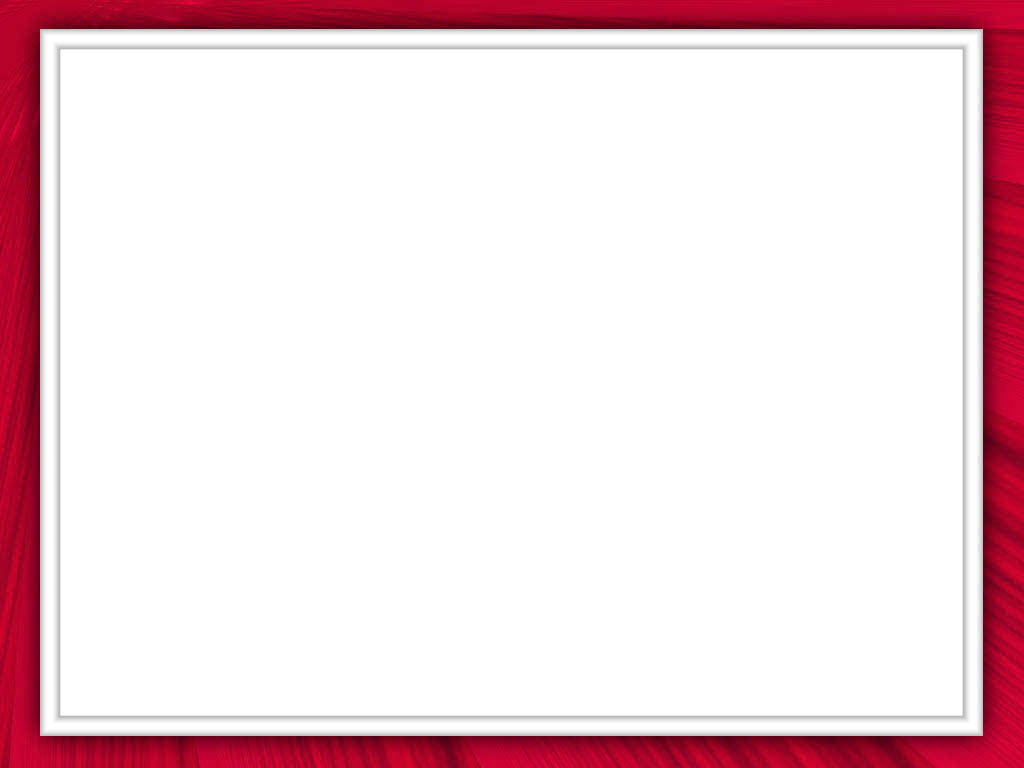 Государственный флаг России
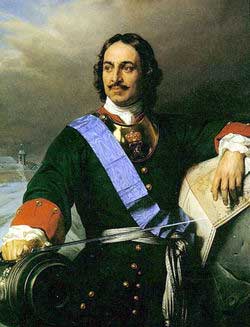 Бело-сине-красный флаг с горизонтальным расположением полос был утвержден указом Петра I в 1700 году как единый морской флаг России и является первым государственным флагом.
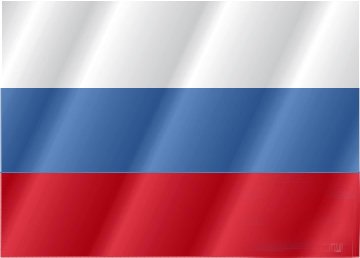 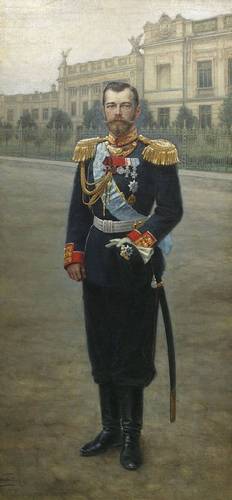 В 1896 г. Николай II закрепил за бело-сине-красным флагом статус единственного государственного флага Российской империи .
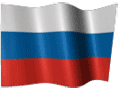 В апреле 1918 г. Бело-сине-красный флаг был заменен на красный с серпом и молотом.
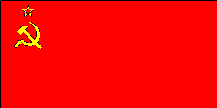 Во время «Августовского путча» бело-сине-красный флаг использовался силами  противостоящими ГКЧП.
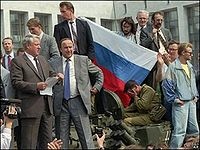 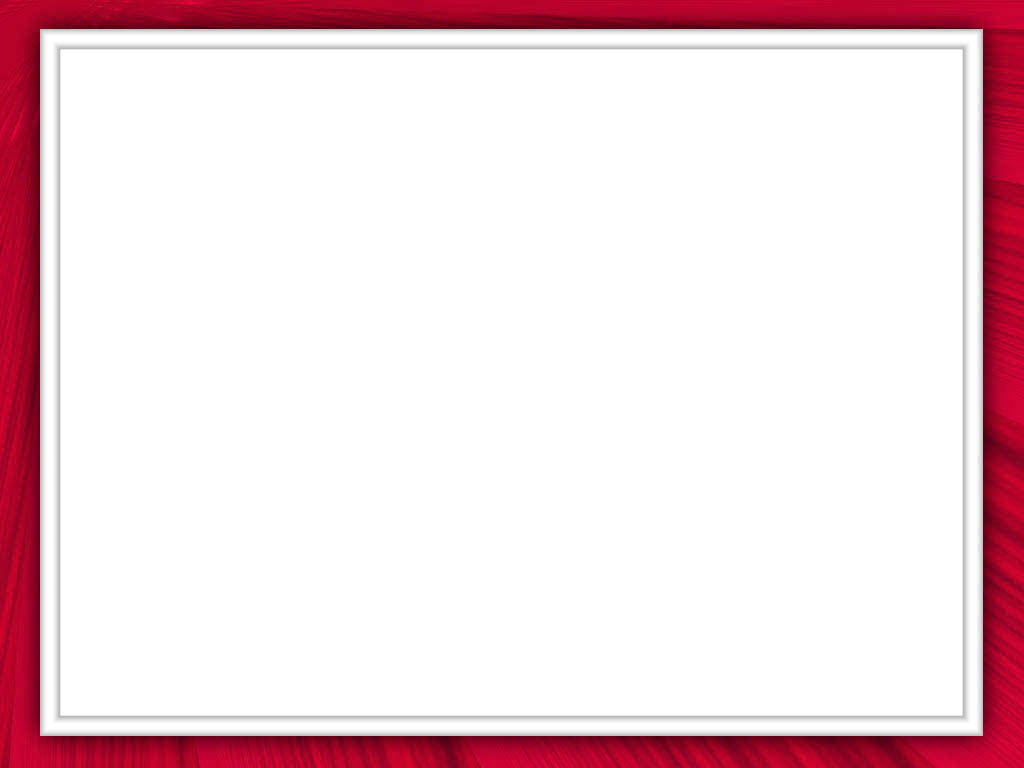 Государственный флаг России
11 декабря 1993 года было утверждено положение о Государственном флаге Российской Федерации. Современный флаг России законодательно утвержден 
8 декабря 2000 года.
22 августа  – день флага Российской Федерации.
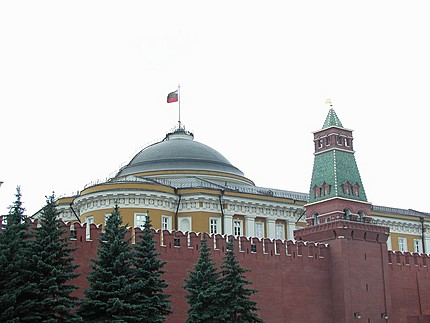 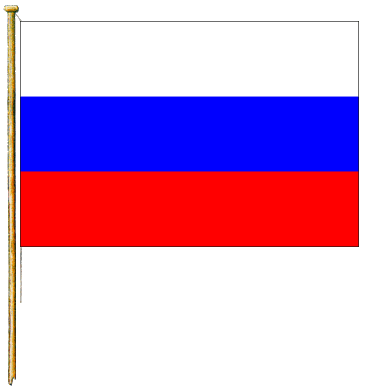 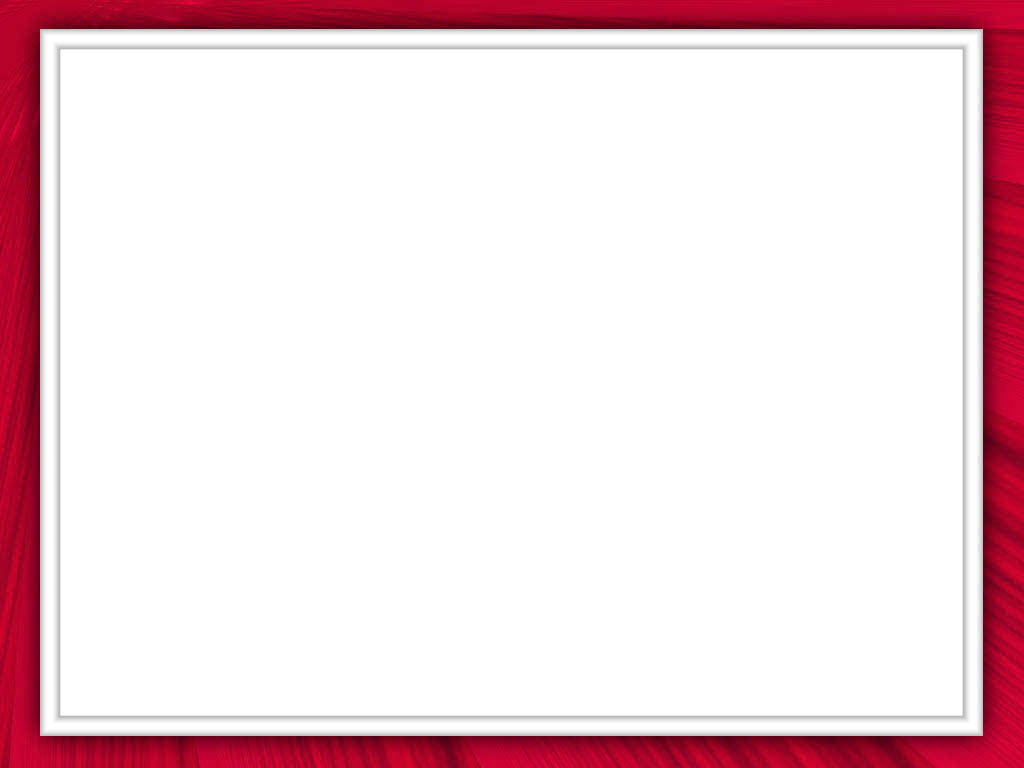 Государственный флаг России
- один из важнейших атрибутов государства, символ государственного и национального суверенитета, отличительный знак государства
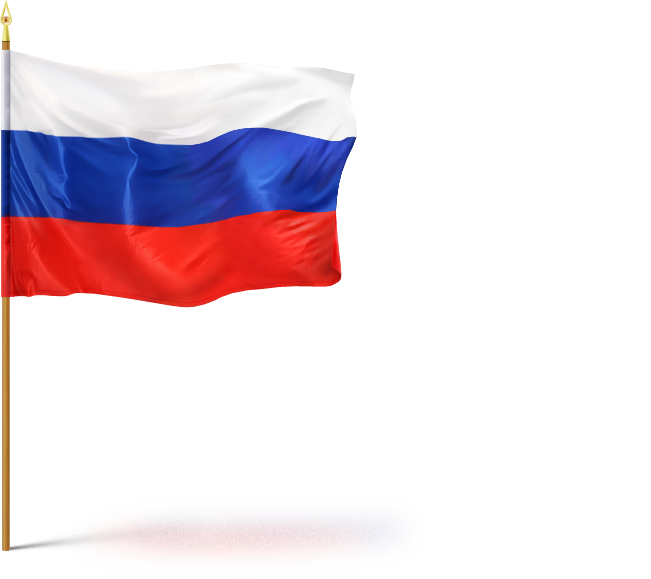 Белый цвет символизирует мир, чистоту, непорочность, совершенство.
Синий цвет символизирует веру, постоянство, верность.
Красный цвет – это энергия, сила, кровь, пролитая за отечество.
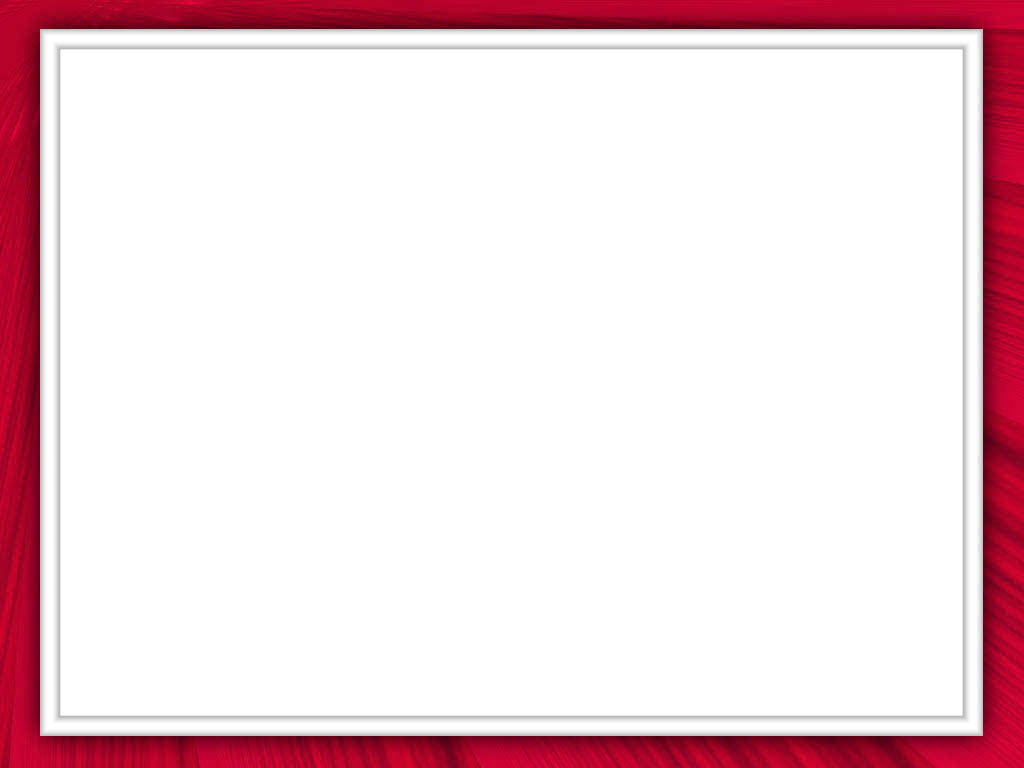 Государственный герб России
Герб – отличительный знак, официальная эмблема государства.
В 1993 году, в целях восстановления исторической символики Российского государства, вступило в действие Положение о Государственном гербе Российской Федерации.
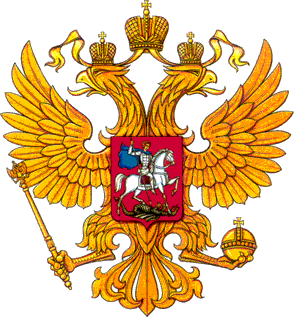 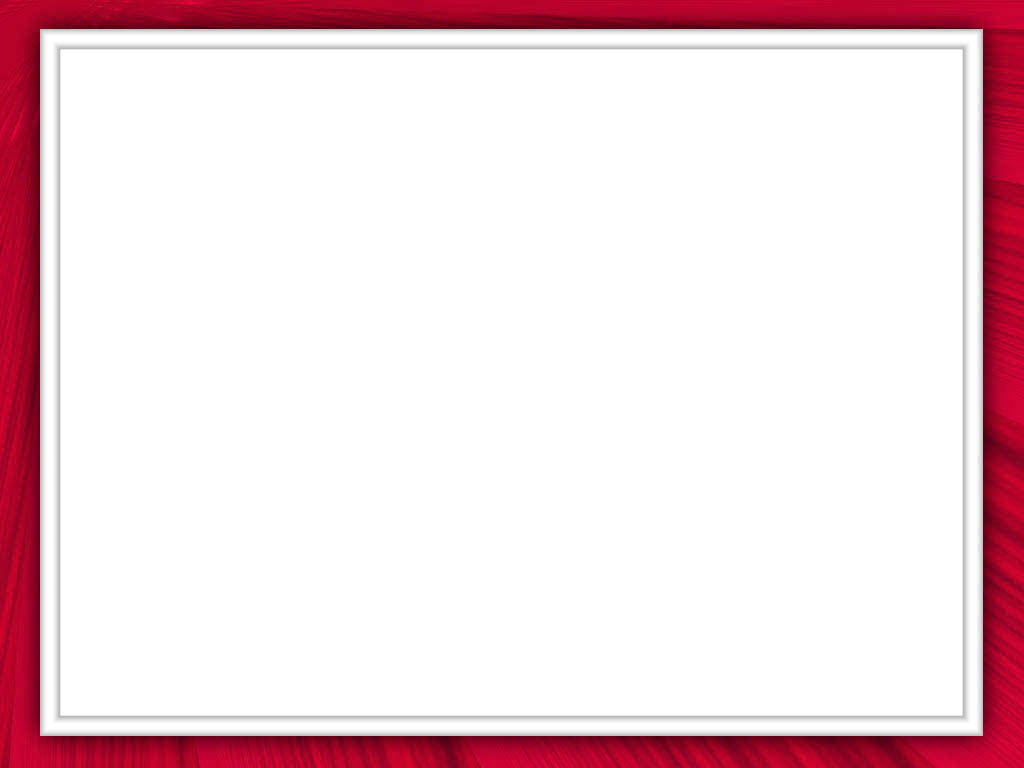 Государственный герб России
Государственный герб Российской Федерации представляет собой четырехугольный, с закругленными нижними углами, заостренный в оконечности красный геральдический щит с золотым двуглавым орлом, поднявшим вверх распущенные крылья.
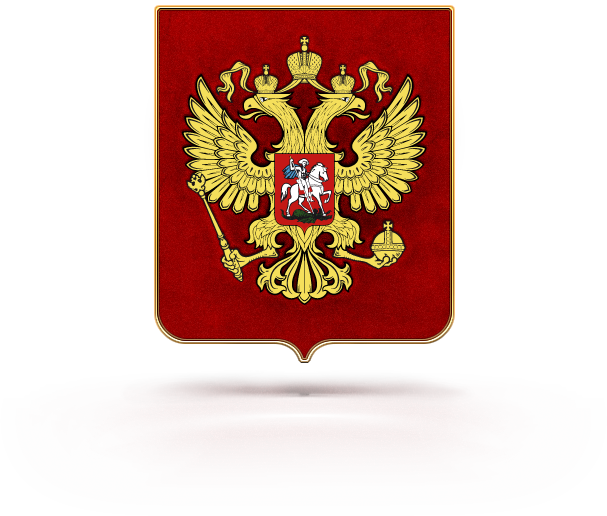 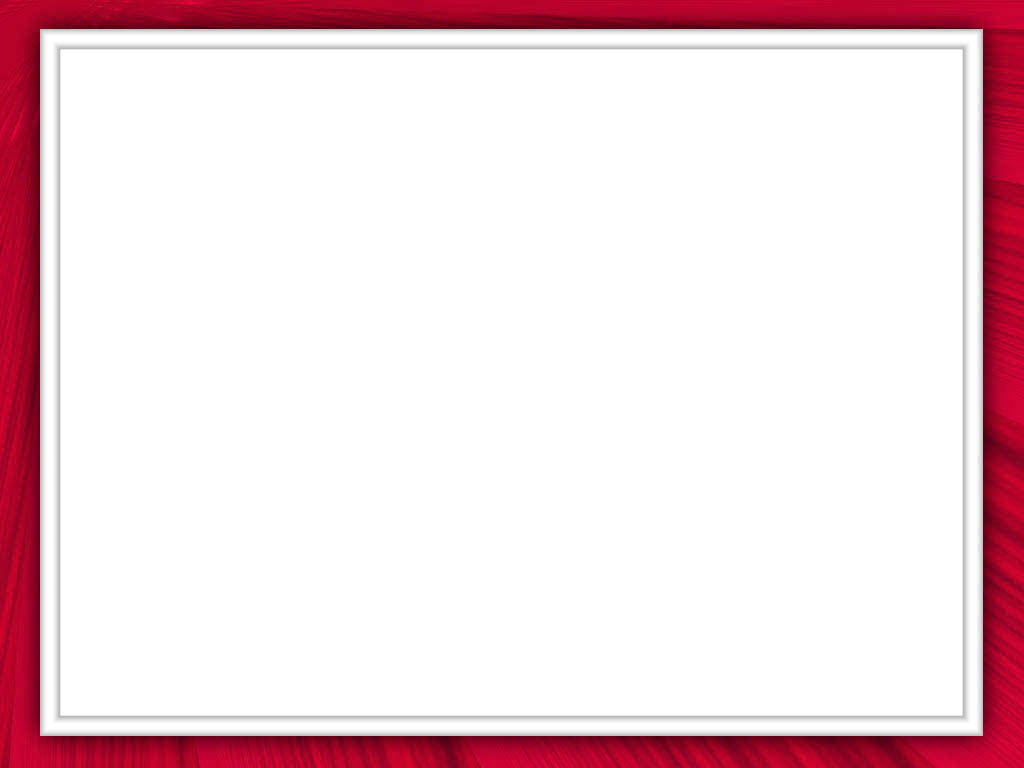 Государственный герб России
Орел увенчан двумя малыми коронами и — над ними — одной большой короной, соединенными лентой.
В правой лапе орла — скипетр, в левой — держава. На груди орла, в красном щите,  — серебряный всадник в синем плаще на серебряном коне, поражающий серебряным копьем черного опрокинутого навзничь и попранного дракона.
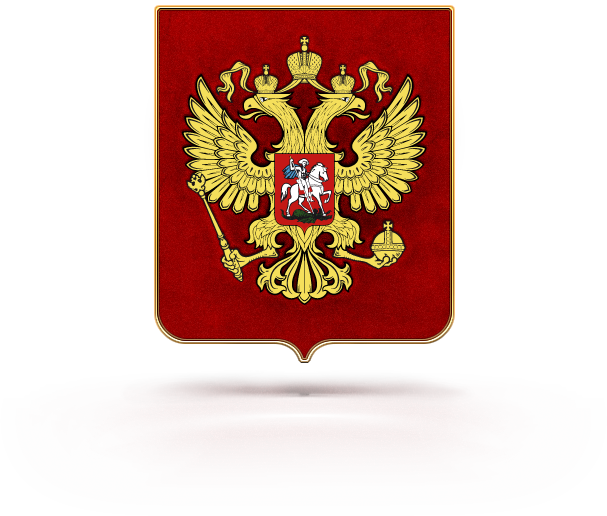 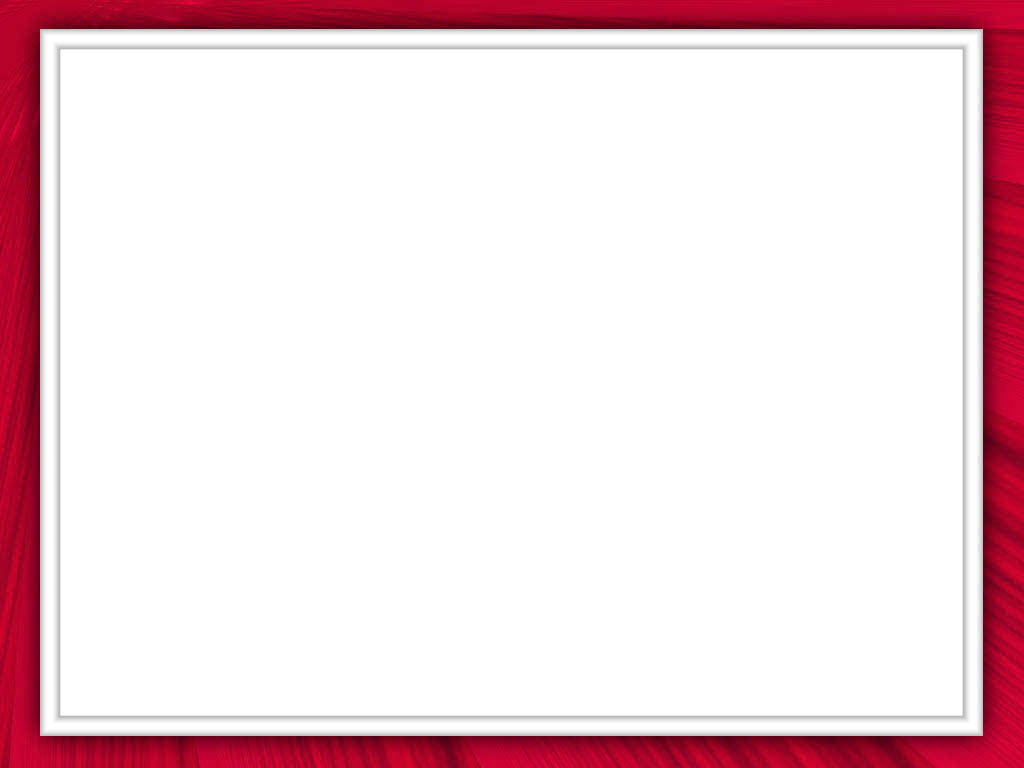 Государственный герб России
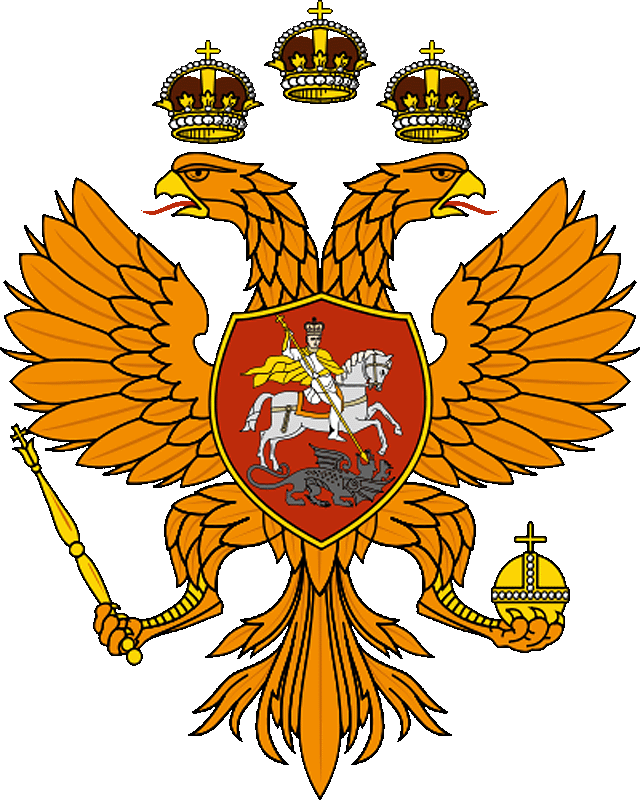 Три короны олицетворяют суверенитет как всей Российской Федерации, так и её частей, субъектов федерации. Скипетр с державой, которые двуглавый орёл держит в лапах, символизируют государственную власть и единое государство.
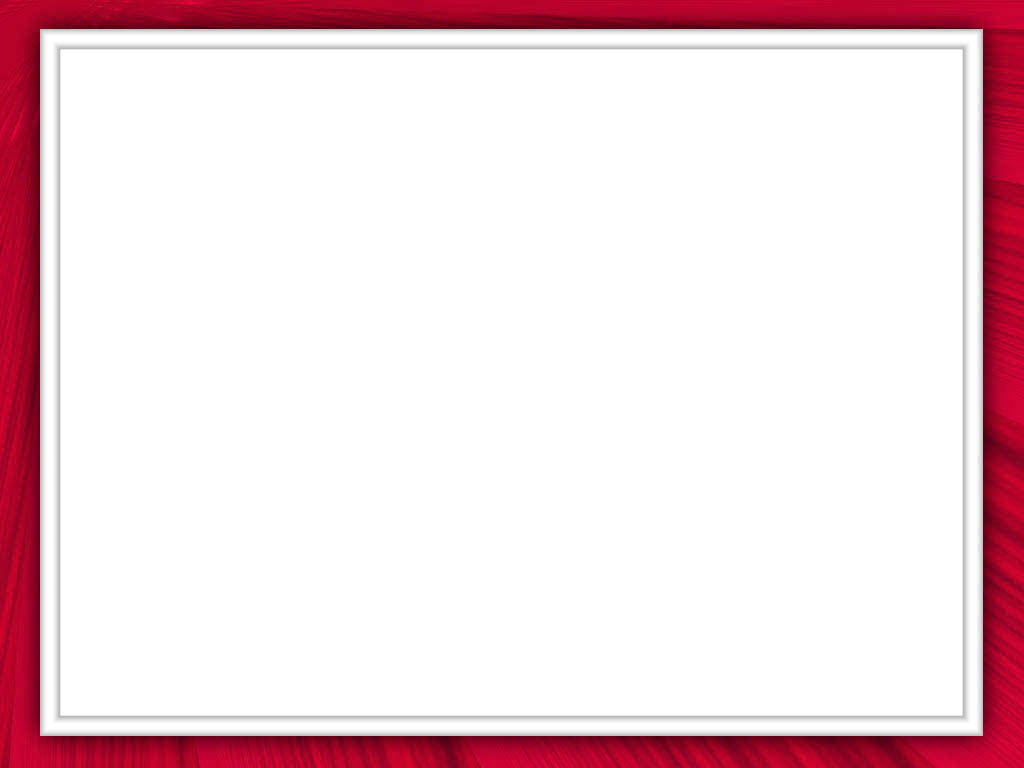 Государственный герб России
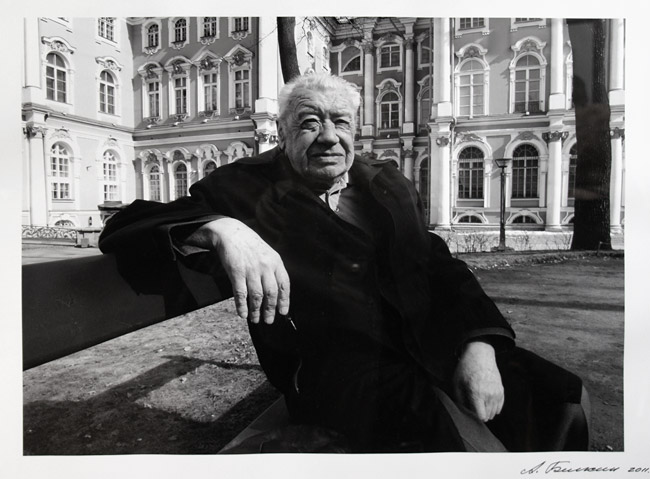 Автор наиболее распространенного изображения герба Российской Федерации — народный художник Евгений Ильич Ухналёв.
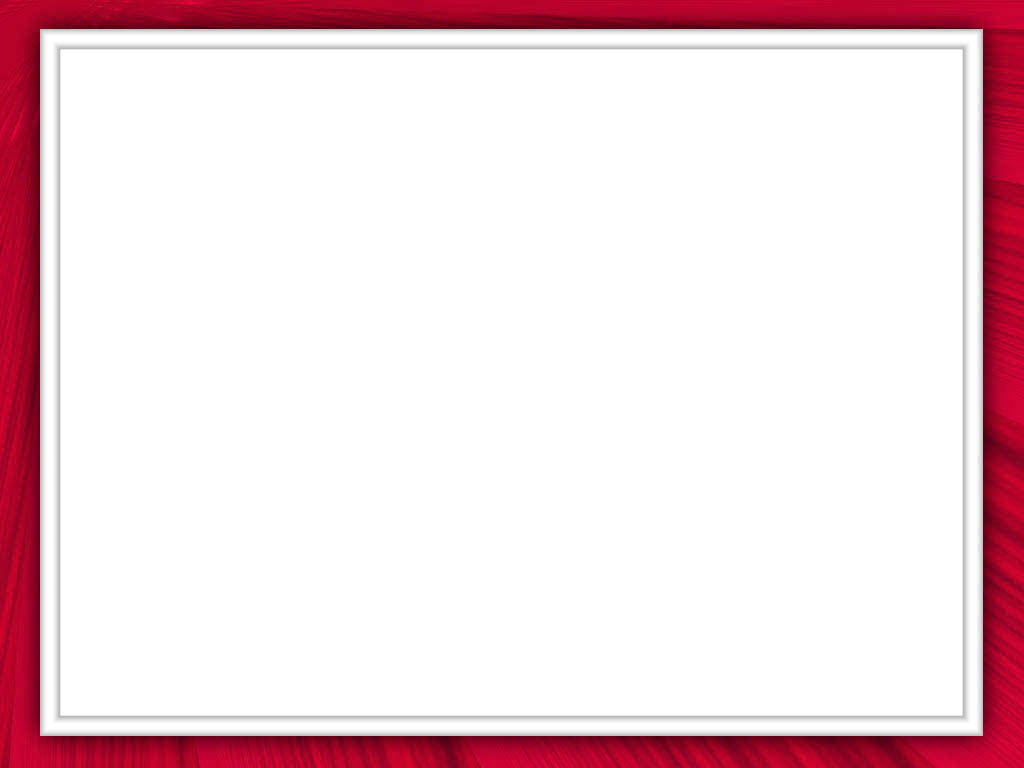 Гимн России
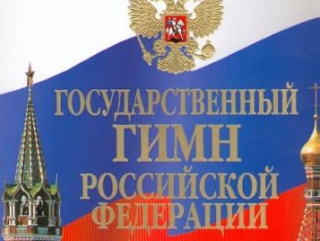 Гимн — официально принятая торжественная песнь в честь государства. 
Государственный гимн Российской Федерации представляет собой музыкально - поэтическое произведение, исполняемое в случаях, предусмотренных законом.
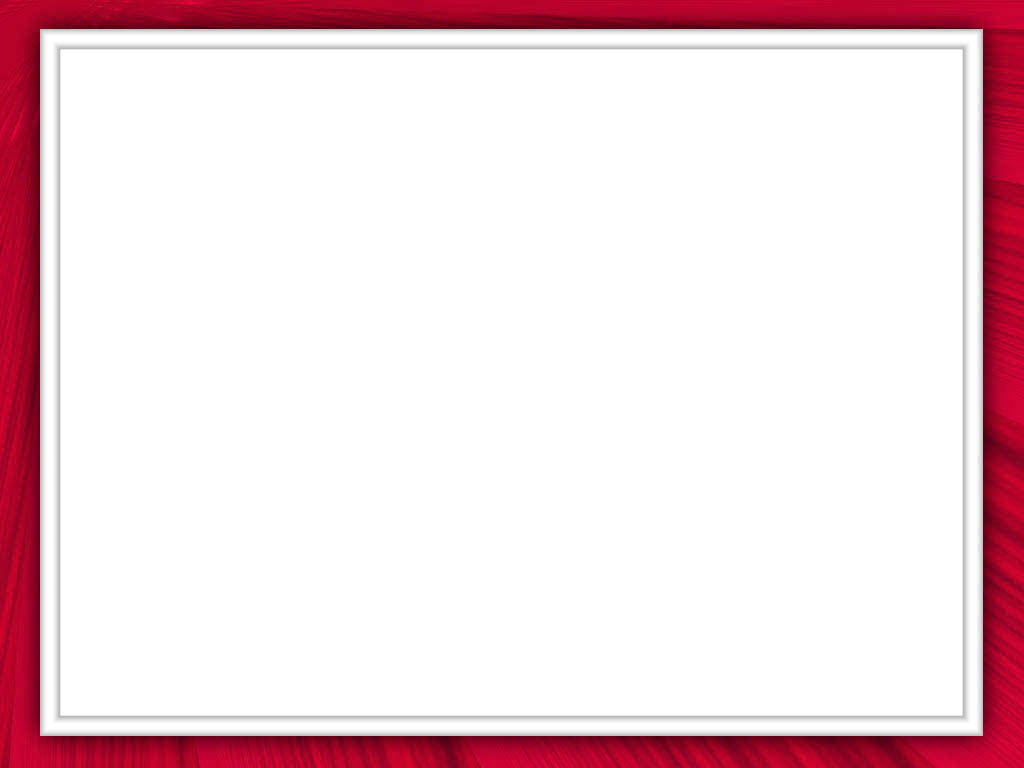 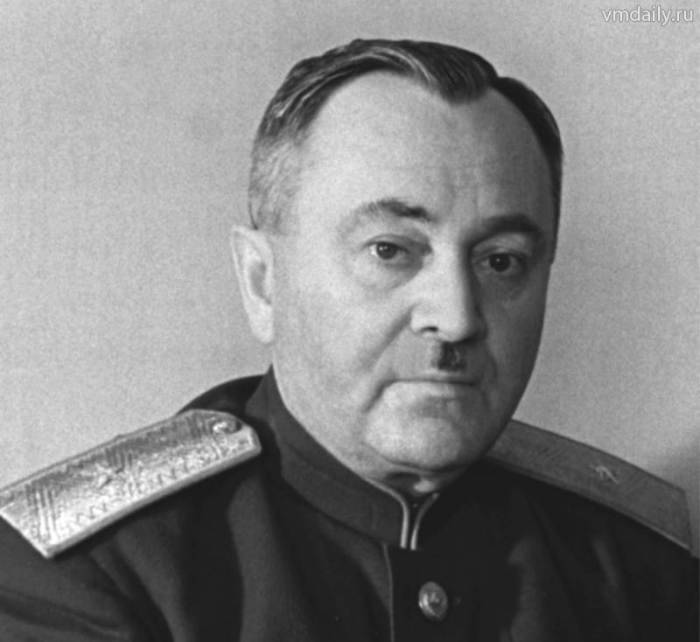 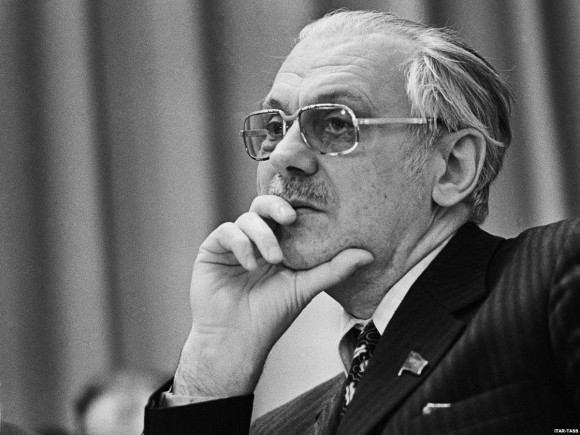 А. Александров
С. Михалков
Мелодия гимна РФ — музыка, написанная Александром Александровым (1883—1946) для «Гимна партии большевиков» на стихи Василия Лебедева-Кумача, использовавшаяся также в качестве гимна СССР с 1943 по 1991 годы. Автор текста — Сергей Михалков.
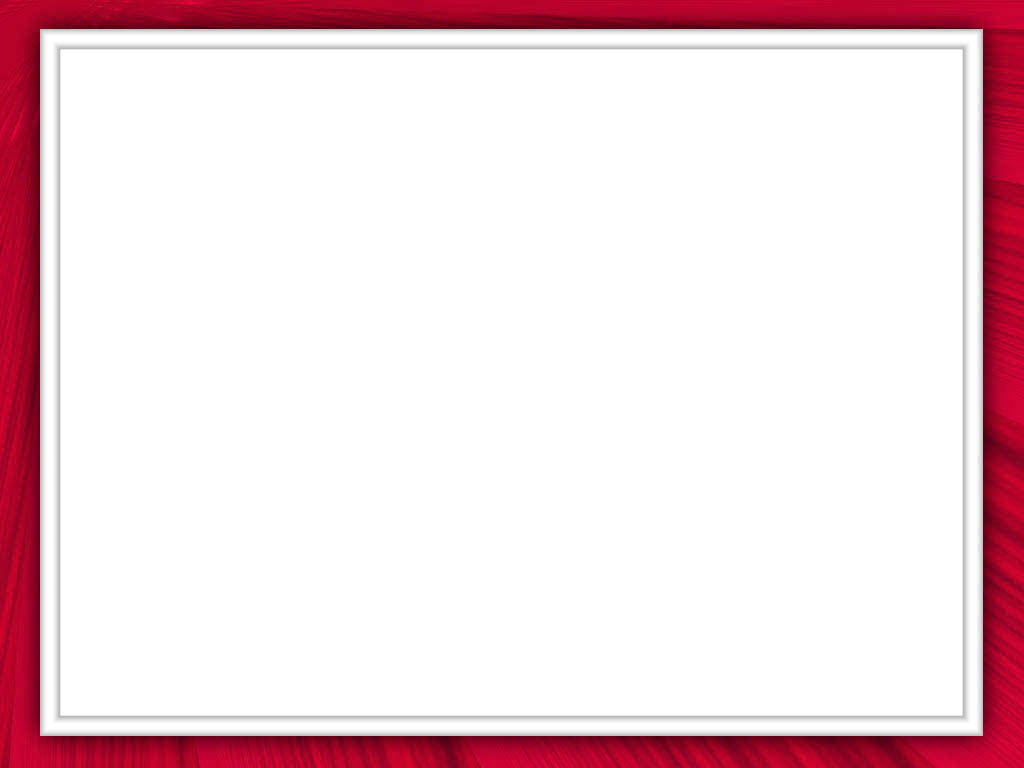 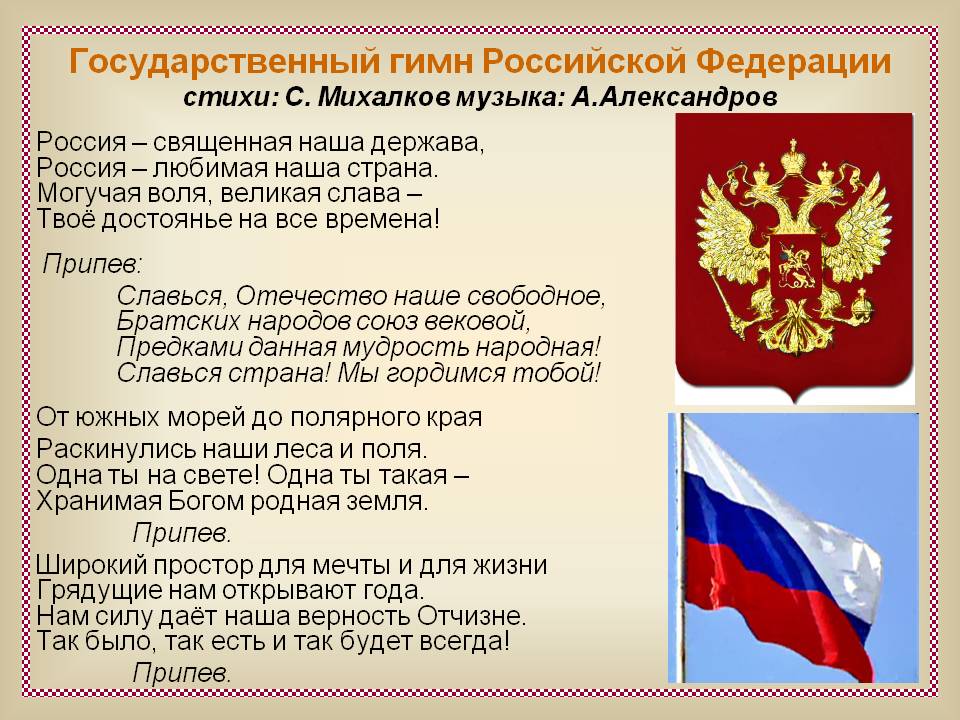